Urkunde
Für den symbolischen Anteil am neuen 
Tennis-Hartplatz auf der 

Tennisanlage Popperode:

Für die Firma
Muster
Schade GmbH & Co KG, Mühlhausen
20 m²
Welcher mittels Sponsoring erworben wurde.
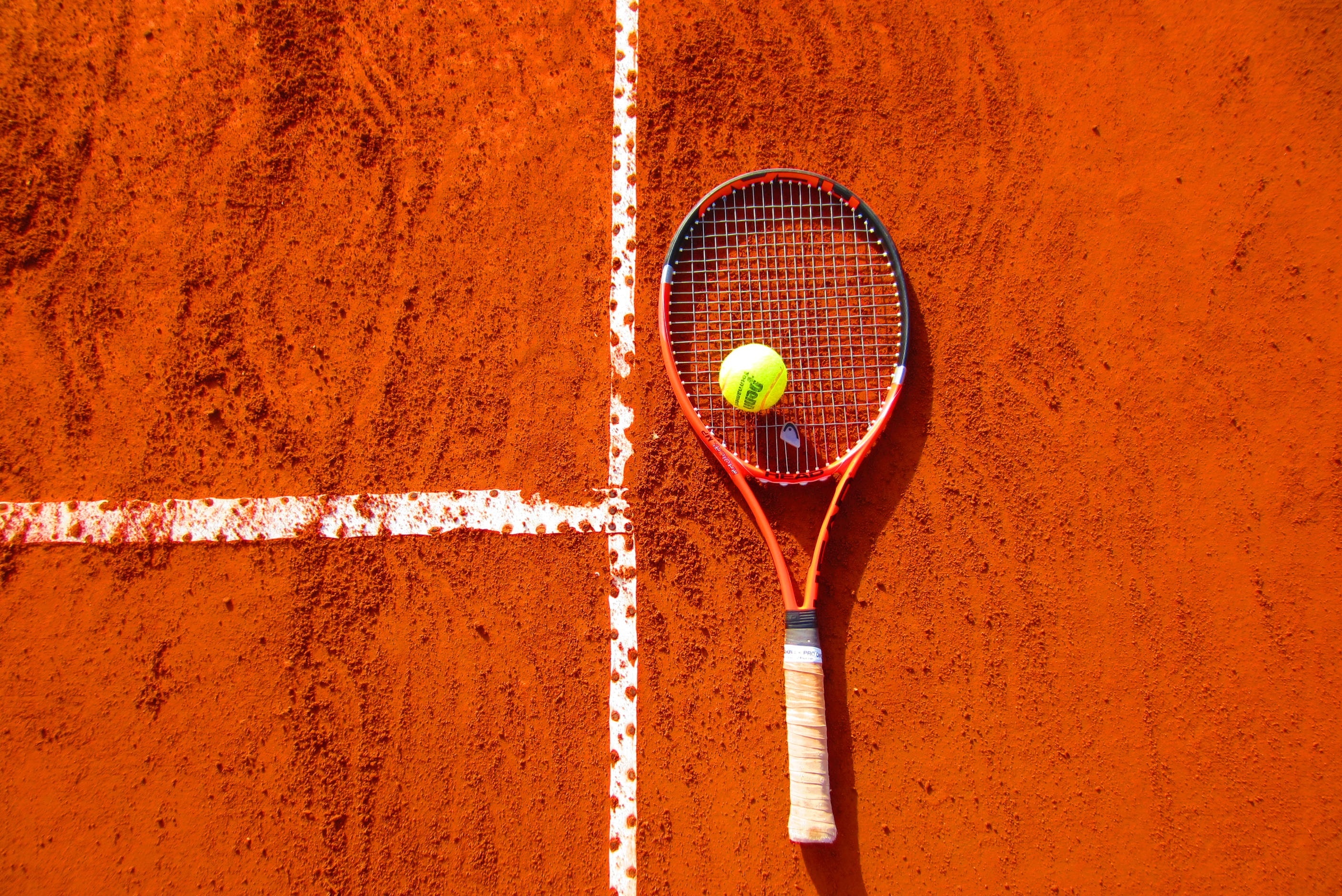 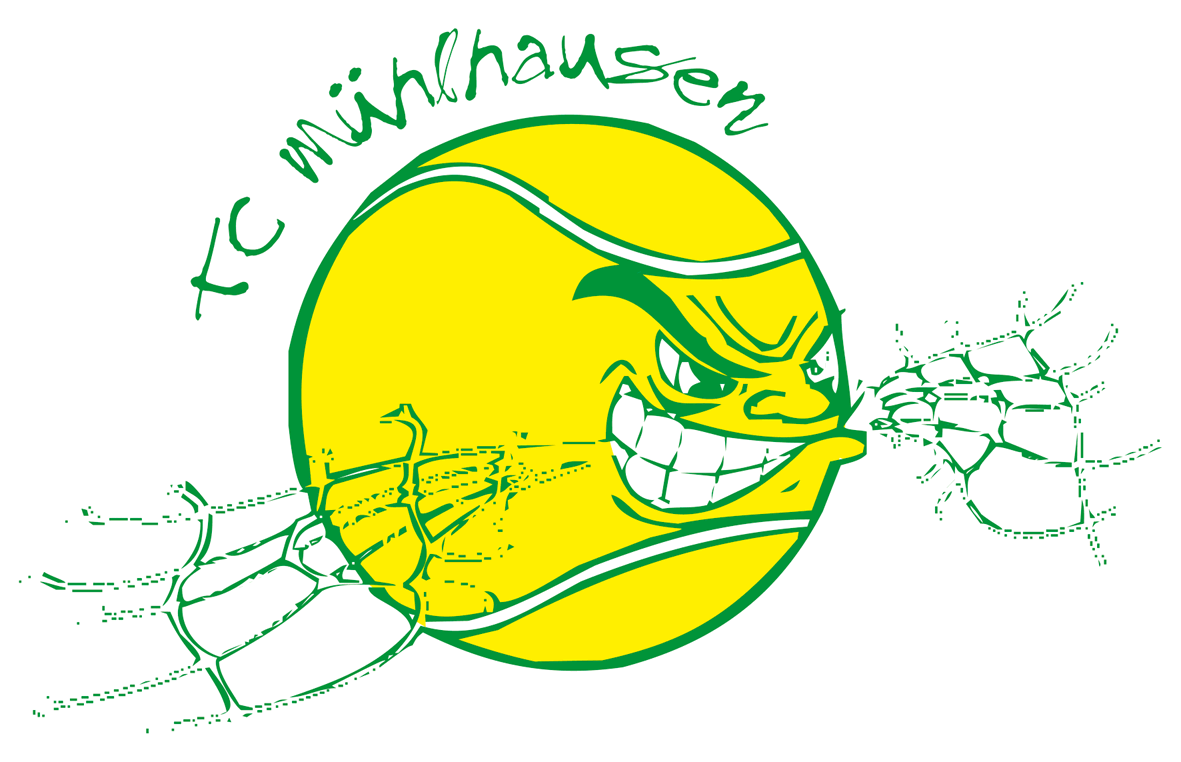 TC Mühlhausen, 
September 2024

Der Vorstand
Spendentafel (Idee)
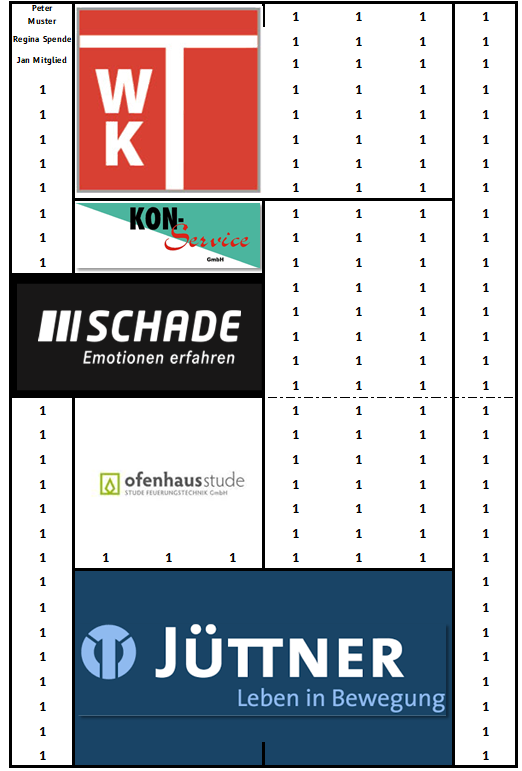